Moleküler Antropoloji Populasyon genetiği
Doç. Dr. Yeşim Doğan 
Ankara Üniversitesi Biyoteknoloji Ens.
Merkez Lab.
Populasyonda gen dağılımları ve bu gen frekanslarının hangi durumlarda korunup, hangi durumlarda değiştiğini inceler….
Populasyon ?
Belirli bir alanda yaşayan, kendi aralarında çiftleşebilme yeteneğine sahip olan aynı türün bireylerinin oluşturduğu topluluğa populasyon denir.
Orak Hücre anemi ?
FVL mutasyonunun yaygınlığı
Gen Havuzu
bireyin kalıtsal yapısı genotip
 populasyonun kalıtsal yapısı gen havuzu
gen frekansI
Herhangi bir genin populasyonda bulunma sıklığı
KURUCU ETKİSİ
Populasyondan kopan küçük bir grup tarafından kurulan yeni populasyon ile ana populasyona arasında genetik varyasyon açısından farklılık vardır.
Kurucu etkisi nelere sebep olabilir ?
Daha az allel
Sabitlenmiş alleller
Kaynak populasyona göre değişen allel frekansları (belki de yeni çevresel faktörler nedeniyle)
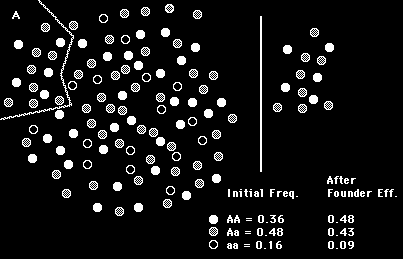 Genetİk Sürüklenme
Küçük populasyonların gen havuzunda şansa bağlı olarak meydana gelen değişmeye denir.
Genetik sürüklenme; göç, afet, iklim vb. etkenlerin etkisiyle bir populasyondan ayrılan küçük populasyonların gen havuzunda şansa bağlı olarak meydana gelen değişikliklerdir.
Hardy-Weinberg kuralIna göre bİr populasyonda
1. İçeriye ve dışarıya göç yoksa,
2. Mutasyon meydana gelmiyorsa,
3. Şansa bağlı çiftleşme ve döllenme varsa,
4. Herhangi bir genin yararına veya zararına seçilim yoksa,


Populasyonu oluşturan gen havuzundaki genlerin frekansı dölden döle sabit kalır ve  bu tip populasyonlar kararlı (dengeli) populasyon  adını alır.
Populasyonlardakİ genlerİn frekansInIn deĞİŞmesİne yol açan faktörler;
1. Mutasyon
2. Seleksiyon (doğal seçilim)
3. Göç
4. İzolasyon (ayrılma)

Bu etkenler nedeniyle gen frekansı dölden döle değişen populasyona kararsız populasyon denir
Bir populasyonun evrim sürecini anlamak…
Evrim düzeneği bireyler değil populasyonlar üzerinde etkilidir.
KARARLI POPULASYON
Göç yoksa
Mutasyon gerçekleşmiyorsa
Çiftleşme şansa bağlıysa
Seçilim yoksa 
Populasyon yeterince büyükse

Gen havuzundaki genlerin frekansı sabittir….
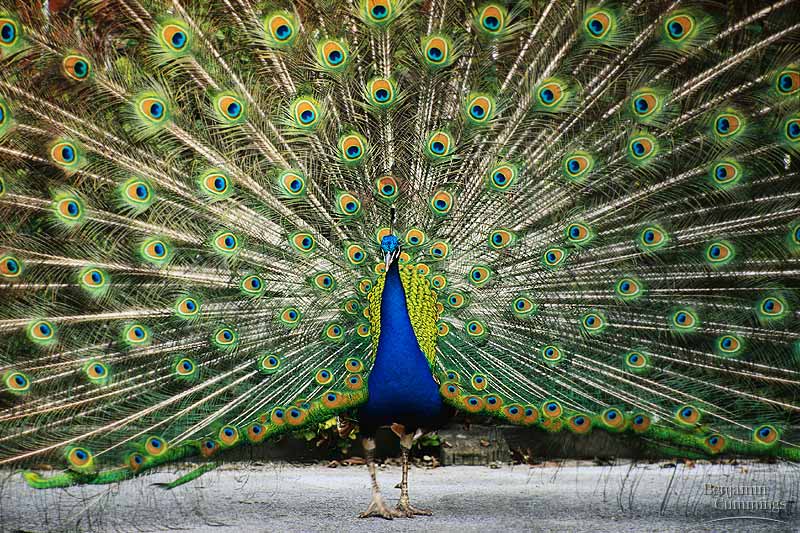 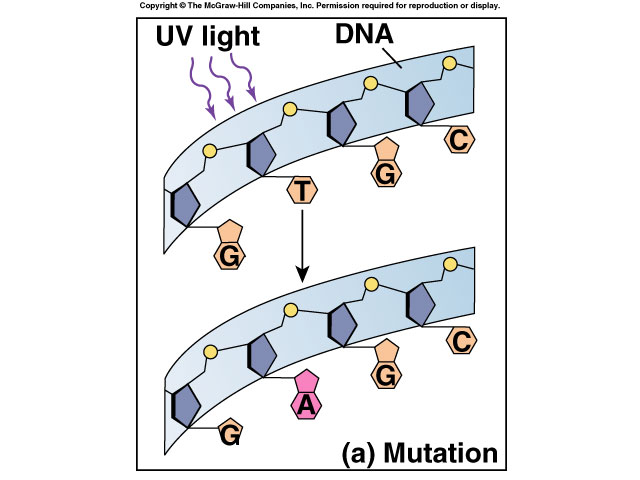 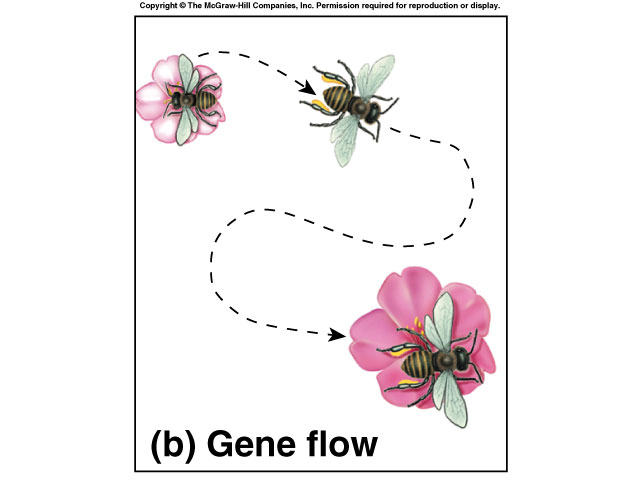 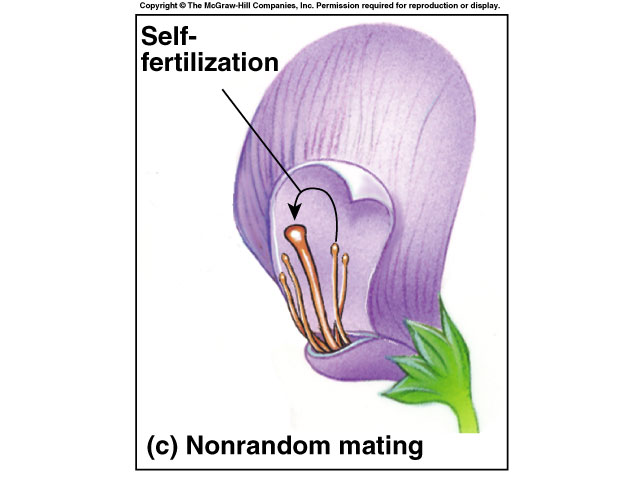 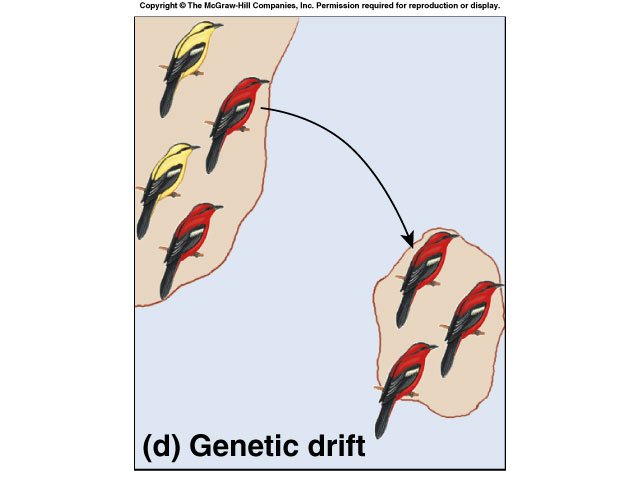 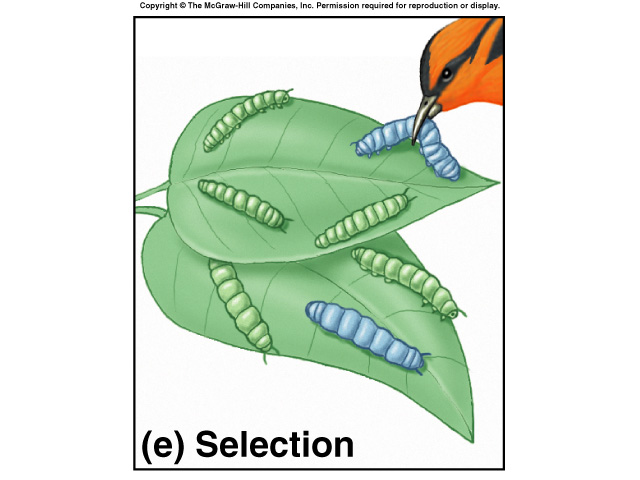 EVRİMSEL DEĞİŞİMİN 5 AJANI
Rastgele olmayan
 eşleşme
Mutasyon
Gen akışı
Genetik Sapma
Seçilim
Mutasyon evrimin hammaddesidir. 

Mutasyon = 
yeni gen , yeni allel

Özellikle evrimsel etkiye en çok sahip olan mutasyon tipleri incelendiğinde ; tüm tiplerin içinde 4 mutasyon tipinin öne çıktığı görülmektedir.
Nokta mutasyon
1960 Arthur Korngberg – DNA polimerazları izole etmiştir.
1950-1960‘lı yıllarda DNA üzerine çalışmalar
Santral Dogmanın anlaşılması 
DNA dizisindeki farklılıkların proteine yansıdığının anlaşılması…
Nokta Mutasyon
En iyi örnek orak hücre anemi 
Hemoglobin O2 taşıyan protein
Linus Pauling 1949’da labda orak hücrelilerin farklı bir hemoglobin taşıdıklarını buldu 
Ardından glutamik asit yerine valin içerdiğini 
Ardından da T yerine A bazı içerdiğini
DNA	– CCA CGT CCG ACA AGT
mRNA	- GUU GCA GGC UGU UCA
Protein	- Valin – Alanin – Glisin - Sistein -Serin
Nokta Mutasyonlar DNA polimeraz enzim hatalarıdır. 
Replikasyon + DNA onarımı
pürin – pürin
pirimidin – pirimidin
Transisyon
pürin – pirimidin
pirimidin –pürin
Transversiyon
Transisyon iki katı daha sık
1 ve 2. bazdaki değişimler; A.asit değişimi 
3. bazdaki değişimler; genelde sessiz
Sessiz mutasyon
Her halükarda yeni allel oluşumu
Mutasyon
Fonksiyon kaybı ya da 
Fonksiyon kazandıran mutasyonlar
Sessiz Mutasyonlar
Fenotipe Yansımaz
Doğal Seçilim süreci İşlemez
NÖTRAL ALLEL
Değiştirici Baz Değişimleri
Fenotipe Yansır
Doğal Seçilim süreci İşler
Orak Hücre Anemi
Kan Hücreleri disk şeklinde
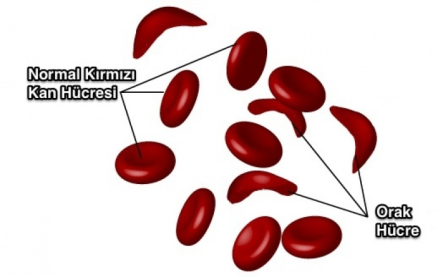 Dezavantaj
Homozigotlar ölüyor
Heterozigotların populasyonda azalması beklenir
!
AMA Heterozigot Üstünlüğü
Uyum gücü etkisi değişken… 

Evrim uzun bir süreç 

Genelde etkinin olumsuz olması beklenebilir !!!
MuTASYON ORANLARI
En iyi bildiklerimiz fonksiyon kaybı mutasyonları !!

Bu durumda gerçek mutasyon oranlarını bilmiyor olabiliriz…
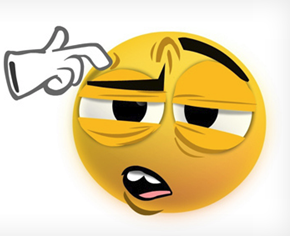 MISIR BİTKİSİNDE
FarklI CANLILARDA
Yeni allellerin hangi oranda üretildiği 3 seviyede farklılık gösterir
1. populasyon içi bireylerarası farklılıklar 
2. bireylerin sahip olduğu genler arası farklılıklar 
3. türler arası farklılıklar
Bireyler arası varyasyon
DNA polimeraz alleleri hata yapma oranı bakımından farklıdır

Hasarlı DNA’nın onarımı ile ilişkili alleller etkinlikleri bakımından farklıdır.

Mutant DNA polimerazlar daha hızlı !!!!!

Hız # replikasyon doğruluğu
TÜRLER ARASI VARYASYON
Nesil verme süresi ile ilişkili 
 Bazı türler yaşamlarının ilerleyen dönemlerinde eşey hücresi oluşturmaya devam eder. Biriken mutasyonlar yeni eşeylere aktarılır.

Bazı türler yaşamlarının başında germline – somatik hücre farklılaşmasını geçirir. 

Somatik mutasyonlar yeni döllere  aktarılmaz !!!!
GENLER ARASI VARYASYON
Kodlama yapan bölgeler kodlama yapmayanlara göre daha güçlü tamir mekanizmasına sahip

Transkripsiyon ne denli aktif, hasar onarım sistemi de o denli aktif
YENİ GENLER NASIL ORTAYA ÇIKAR?
Mutasyonların üst üste birikimi ile mi????
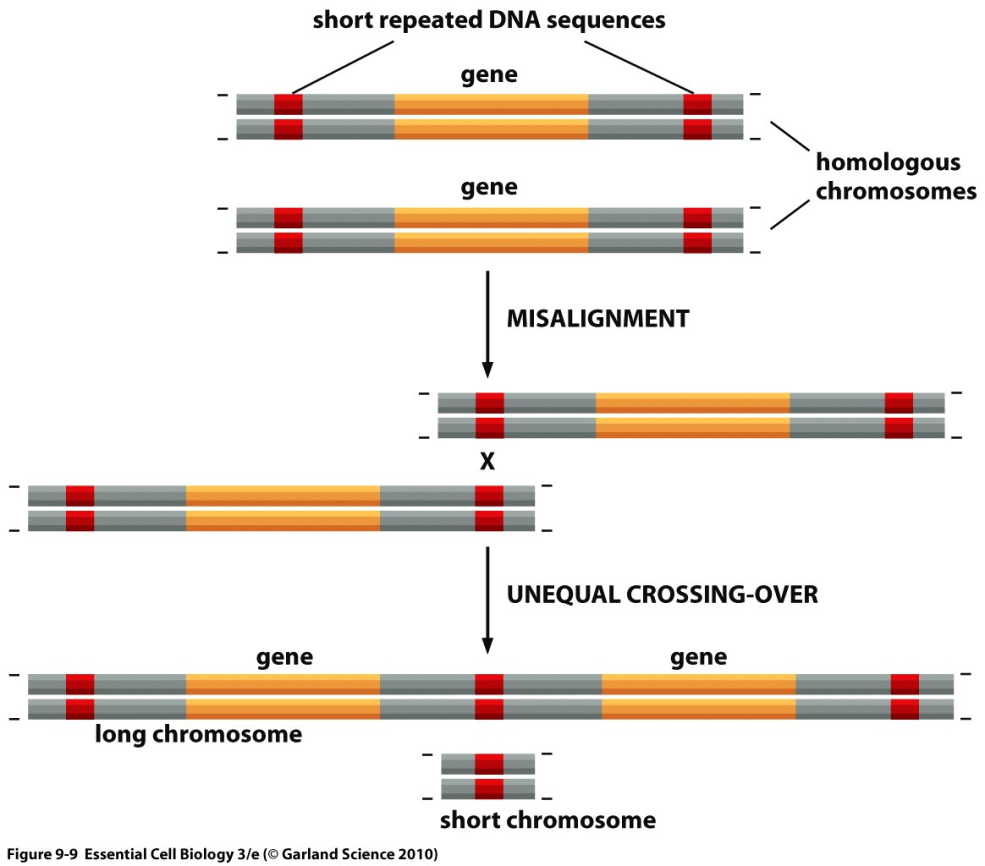 GEN DUBLİKASYONLARI
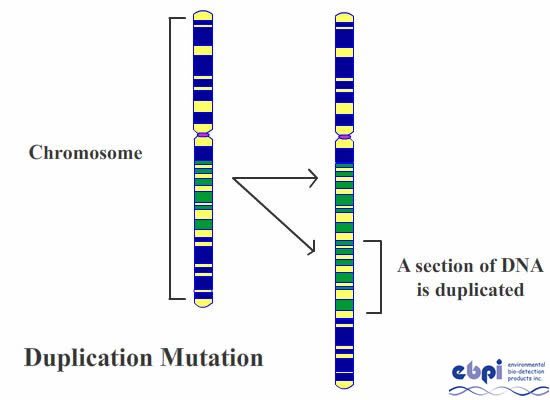 Gen Dublikasyonu ile  oluşan diğer gen aileleri
Yeni gen oluşumu için diğer mekanizma
1. Overprinting / Fazladan yazılım 
Yeni başlama kodonu ve yeni okuma çerçevesi oluşması (virüs çalışmalarından)

2. Reverse transkripsiyon ile gen katılımı 

GENOM DİNAMİKTİR
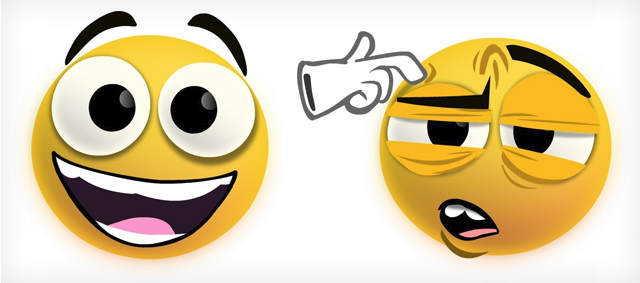 Kromozom değişimleri
Inversiyon
Linkage olayını etkiler
Krossoveri etkiler

Genlerin hepsi durur ama sıralama değişir…

İfade düzeyi etkilenebilir
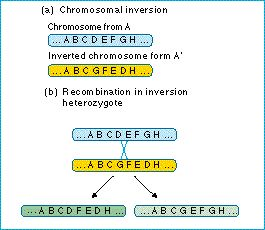 POliploidi